Рубеж славы.70-летию битвы под Москвой посвящается…
МОУ «Костровская средняя общеобразовательная школа»
Экскурсия по маршруту:1. Музей в первомайской школе2. ленино-снегирёвский военно-исторический музей3. д. Кашино4. музей боевой и трудовой славы костровской сош.Цель экскурсии:	формировать патриотические чувства и представления о героизме.	воспитывать любовь и уважение к защитникам Родины на основе ярких впечатлений и исторических фактов.
Начало нашей экскурсии.
Первая остановка. Первомайская школа.
Знакомство с экспозициями школьного музея…
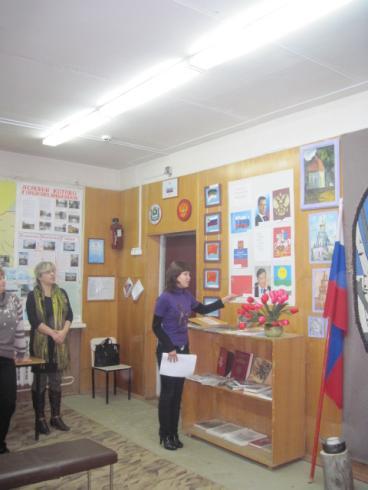 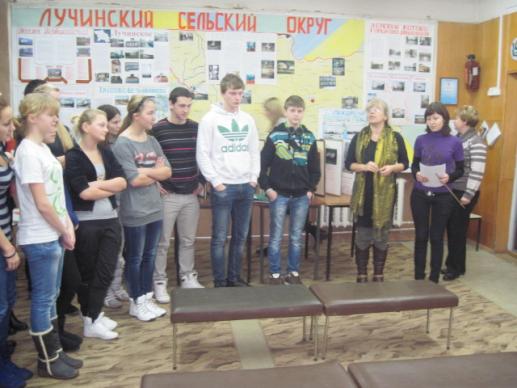 Следующая остановка..
В залах Ленино-снегиревского музея
Минута молчания в память о погибших воинах..
Мне в холодной землянке теплоОт моей негасимой любви.
В нашем школьном музее.Рассказывает экскурсовод Бычкова Татьяна.
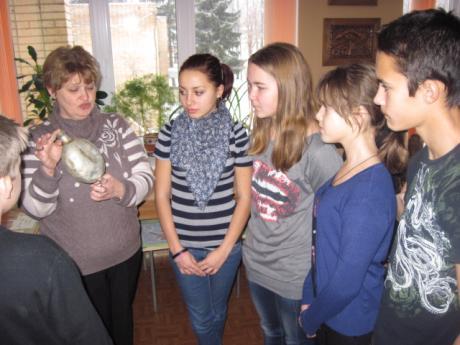 Руководитель  школьного музея Ромова Любовь Николаевна…
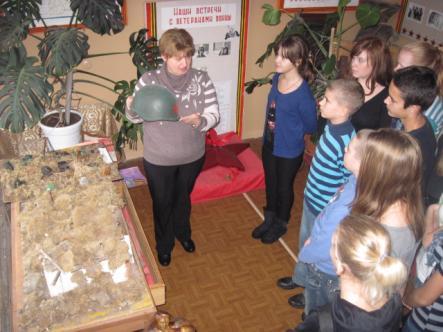 … знакомит с экспонатами музея.
Заканчивается экскурсия у памятника погибшим воинам-землякам
Они отстояли столицу,И мы не забудем их,Мы подвигом будем гордитьсяБесстрашных дедов своих!